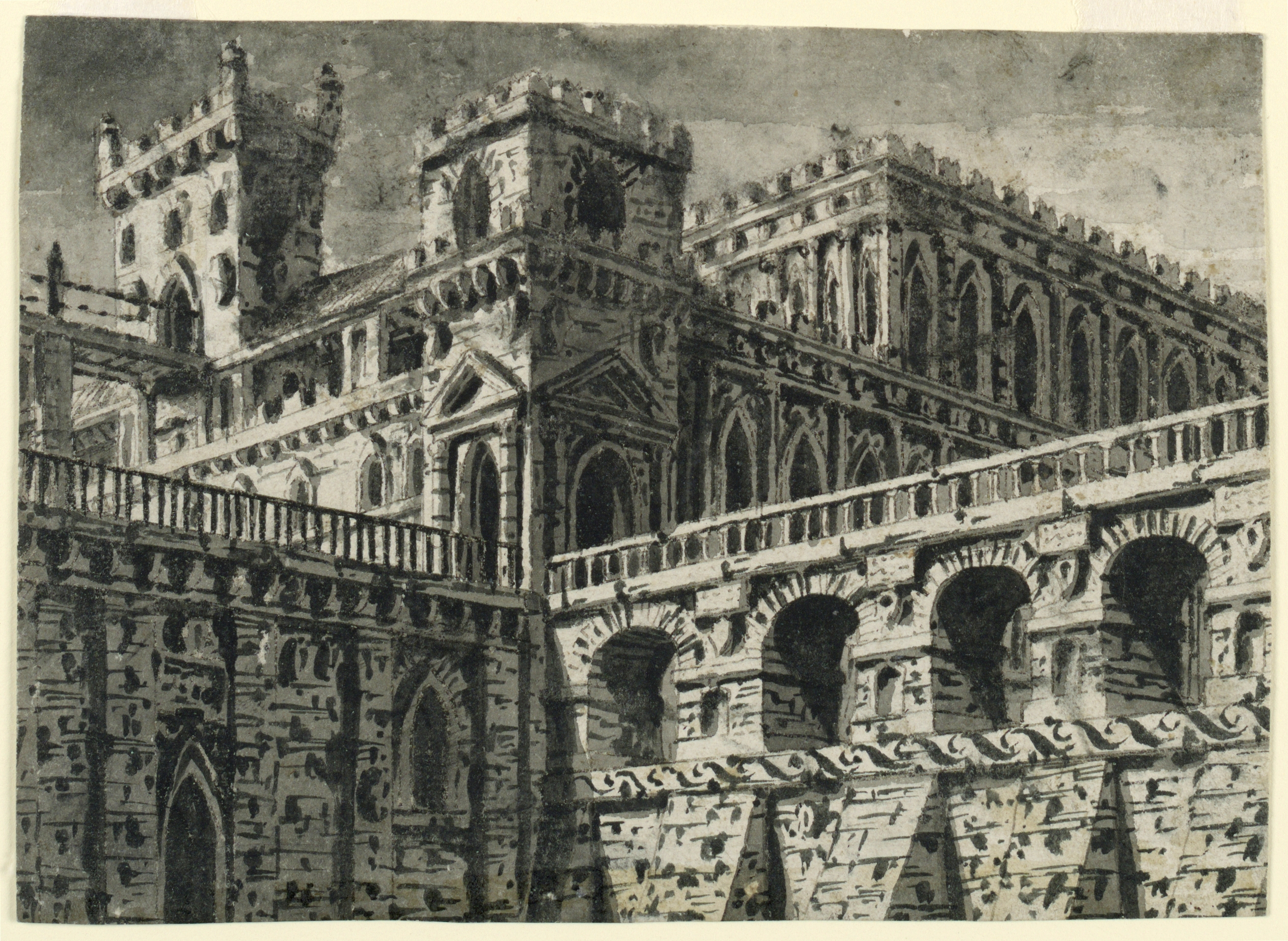 Gothic
LTM Starter
What can you remember about the pre-1914 texts you studied in Year 7?
Which level will you reach? Bronze? Silver? Gold?
Do Now
LO: To be able to identify Gothic conventions.
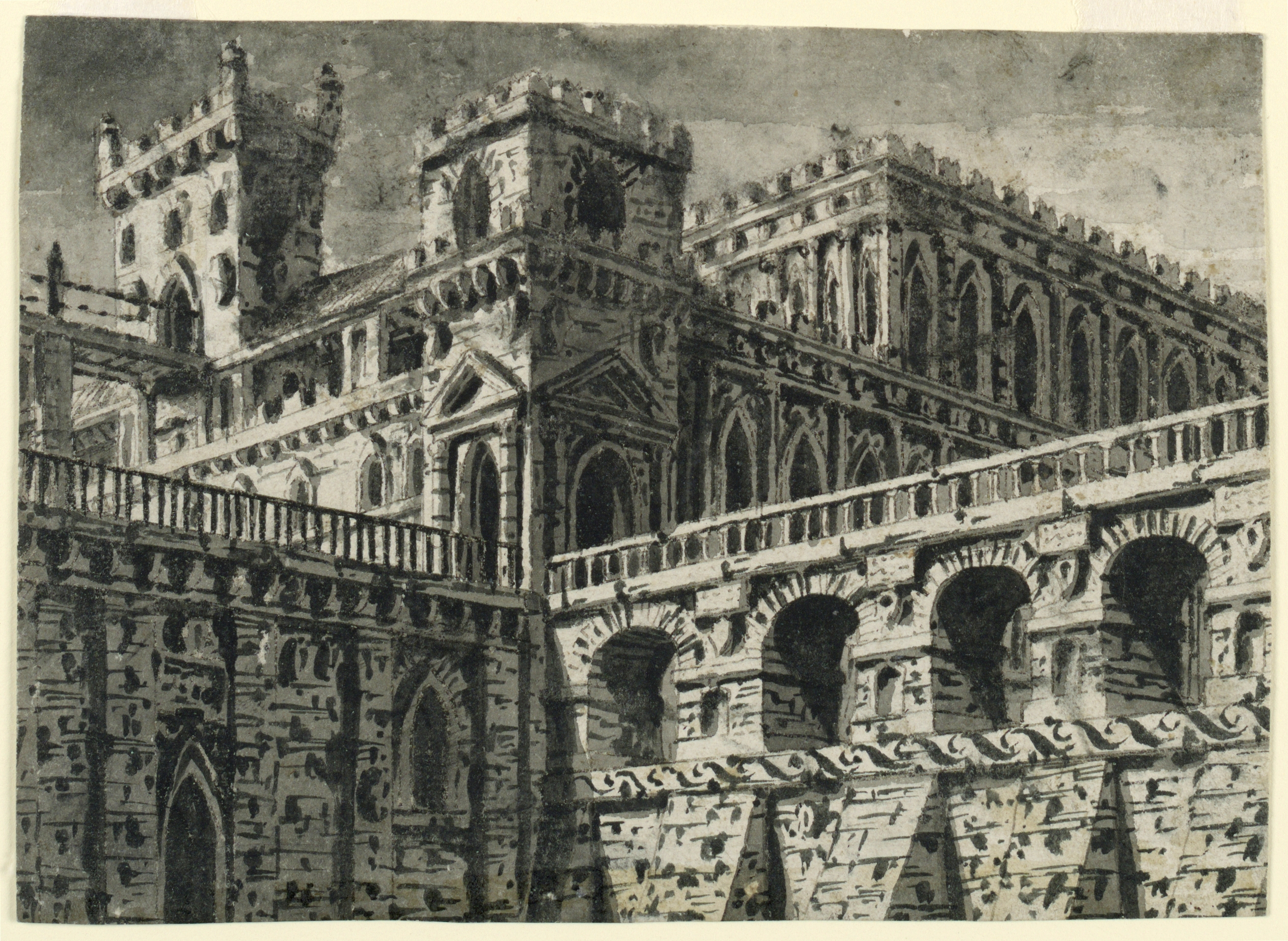 Can you match the vocabulary to their definitions?
an introduction to a book, typically stating its subject, scope, or aims.
a person living in solitude as a religious discipline.
a person legally entitled to the property or rank of another on that person's death.
a book, document, or piece of music written by hand rather than typed or printed.
takes a position of power or importance illegally or by force.
a prediction of what will happen in the future.
Manuscript    Preface    Prophecy    Hermit    Heir    Usurped
Unlocking Vocabulary
LO: To be able to identify Gothic conventions.
[Speaker Notes: Can be printed out for students.]
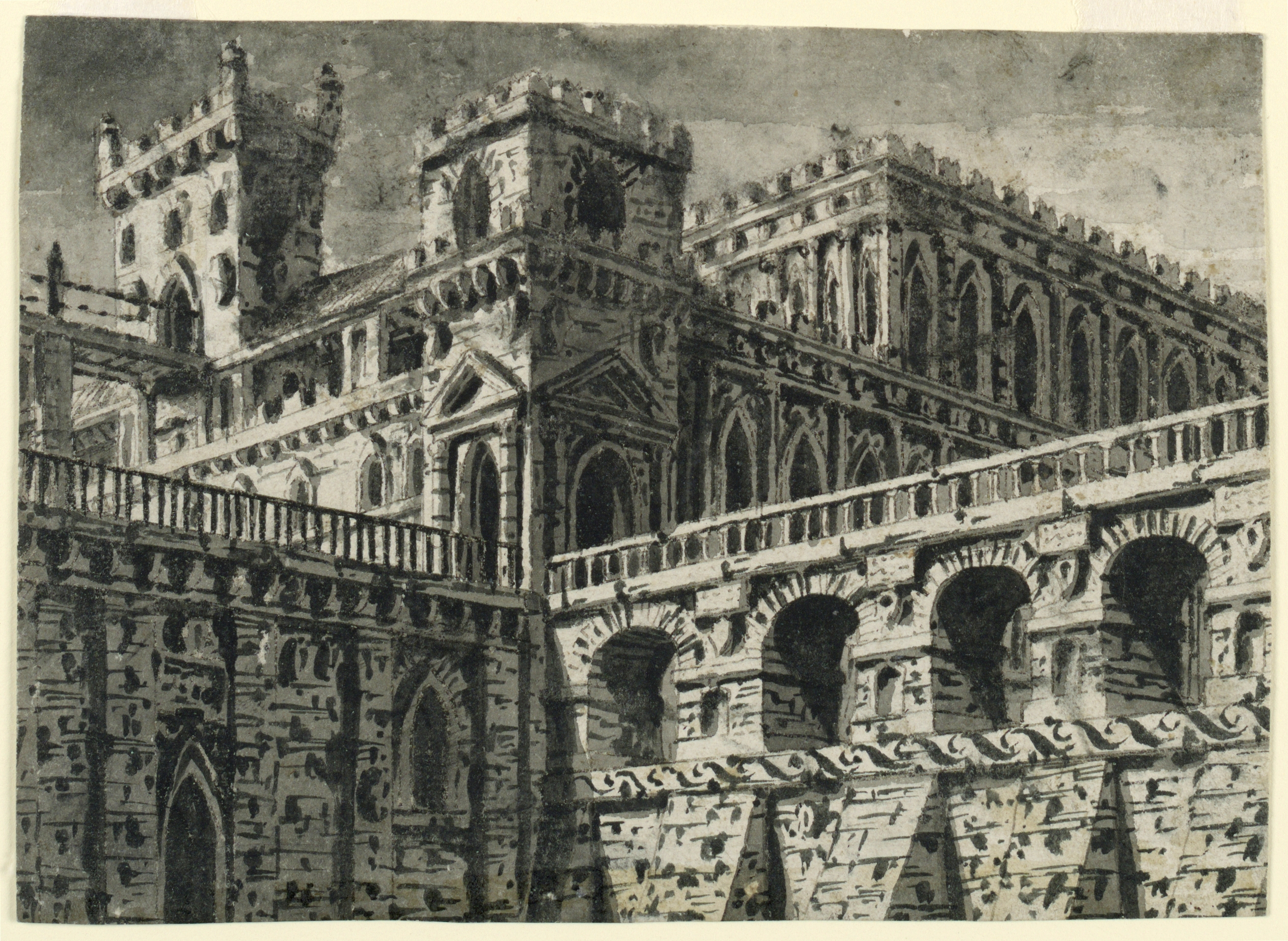 Check your answers:
Preface: an introduction to a book, typically stating its subject, scope, or aims.
Hermit: a person living in solitude as a religious discipline.
Heir: a person legally entitled to the property or rank of another on that person's death.
Manuscript: a book, document, or piece of music written by hand rather than typed or printed.
Usurped: takes a position of power or importance illegally or by force.
Prophecy: a prediction of what will happen in the future.
Answers
LO: To be able to identify Gothic conventions.
[Speaker Notes: Can be printed out for students.]
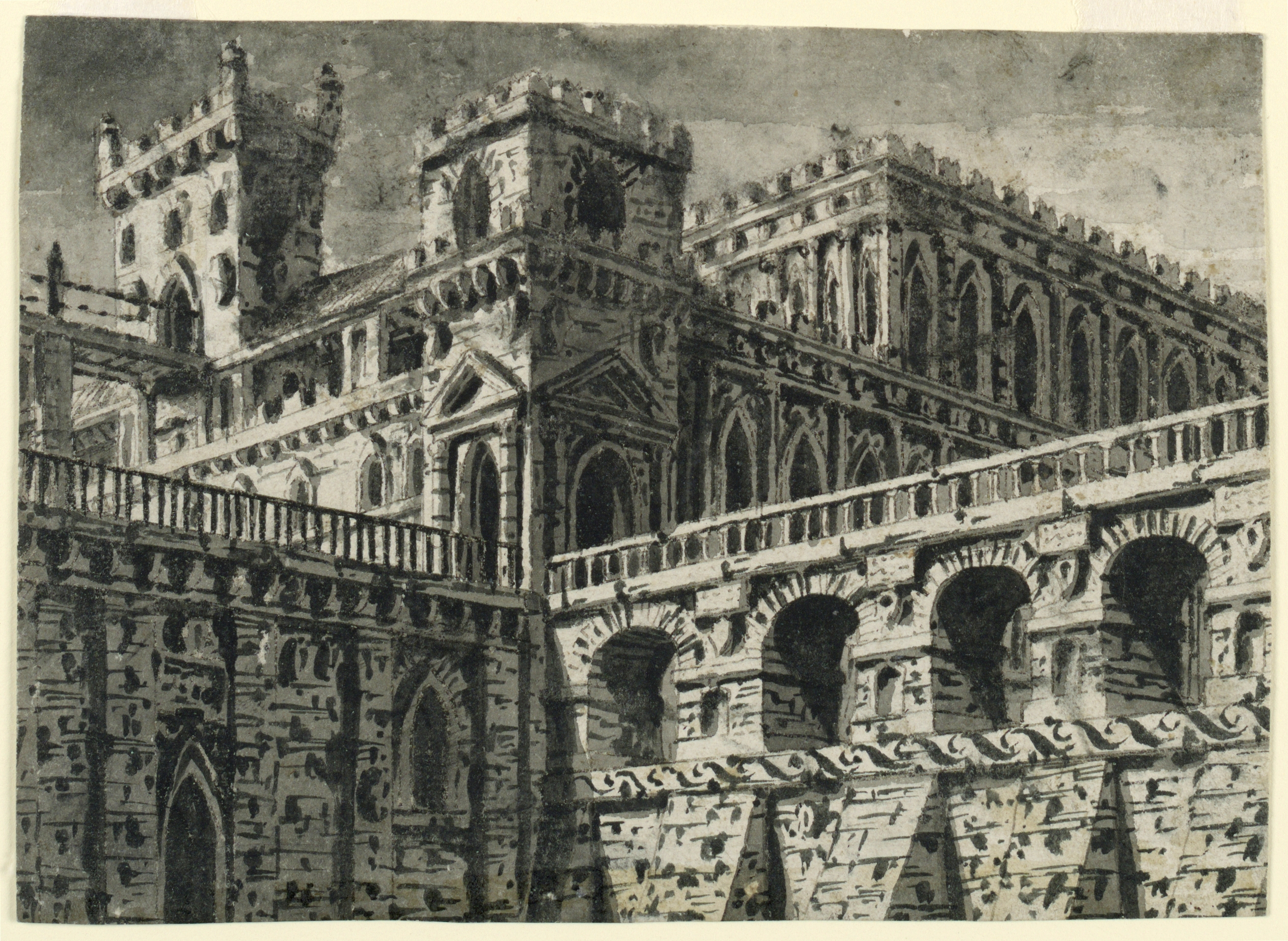 Pair the images according to their shared traits.How do they reflect the Gothic genre?
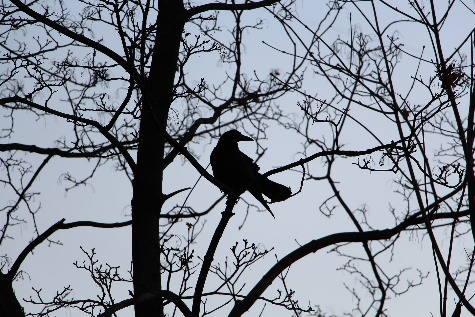 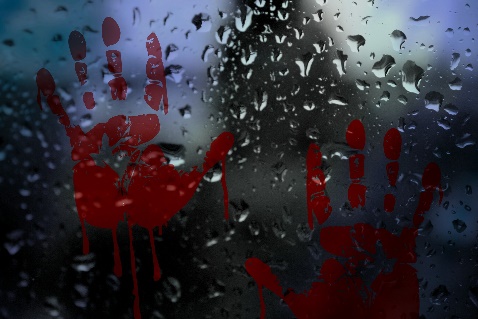 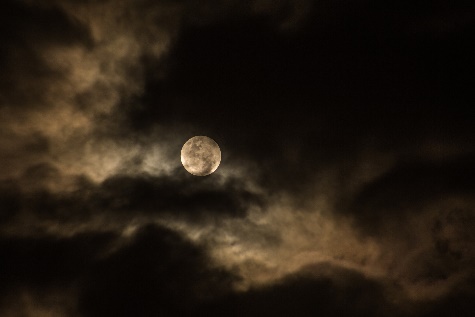 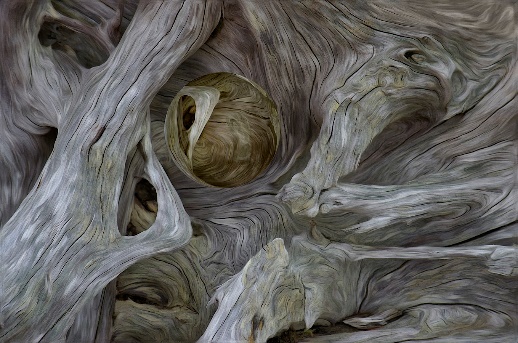 3
4
1
2
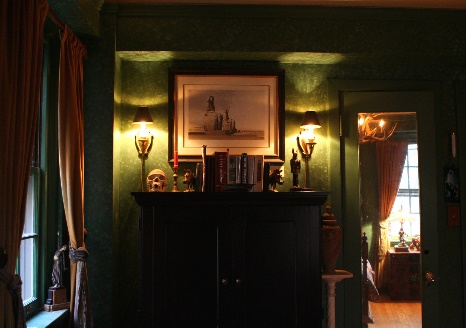 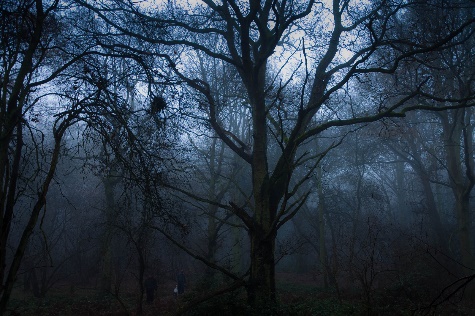 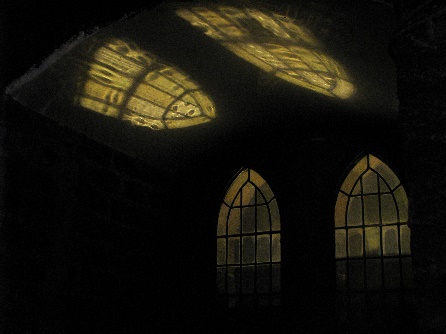 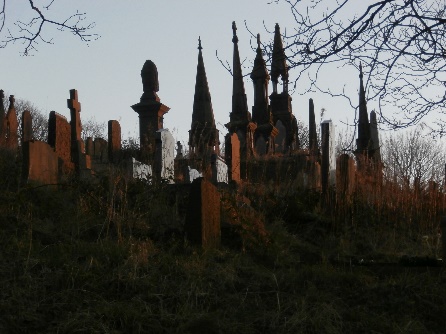 7
8
5
6
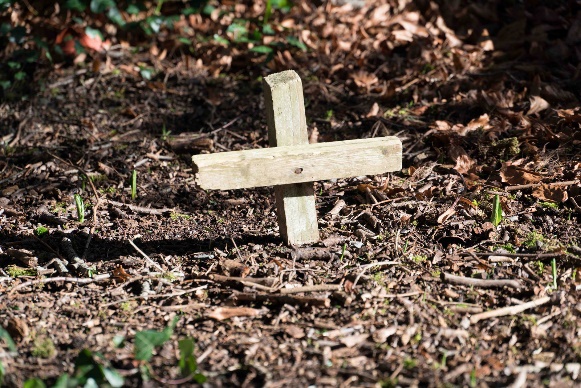 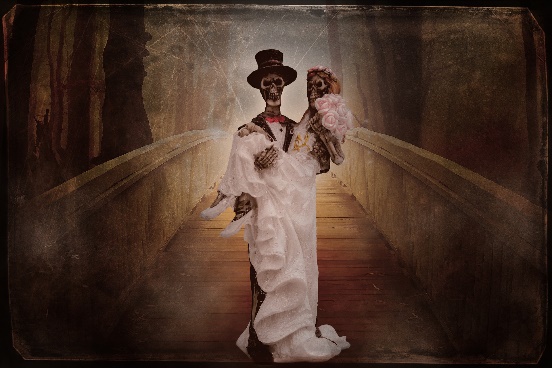 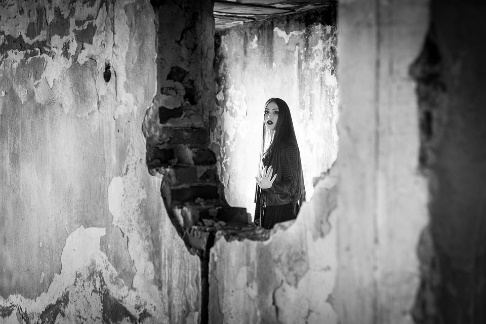 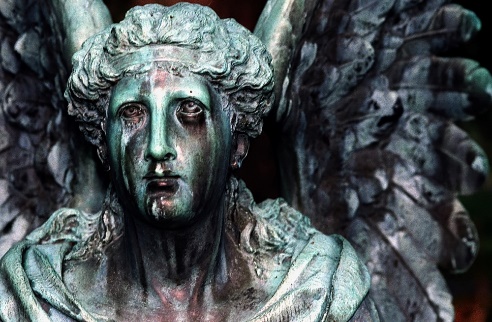 9
10
11
12
LO: To be able to identify Gothic conventions.
[Speaker Notes: PDF copy available so students can see images clearly.]
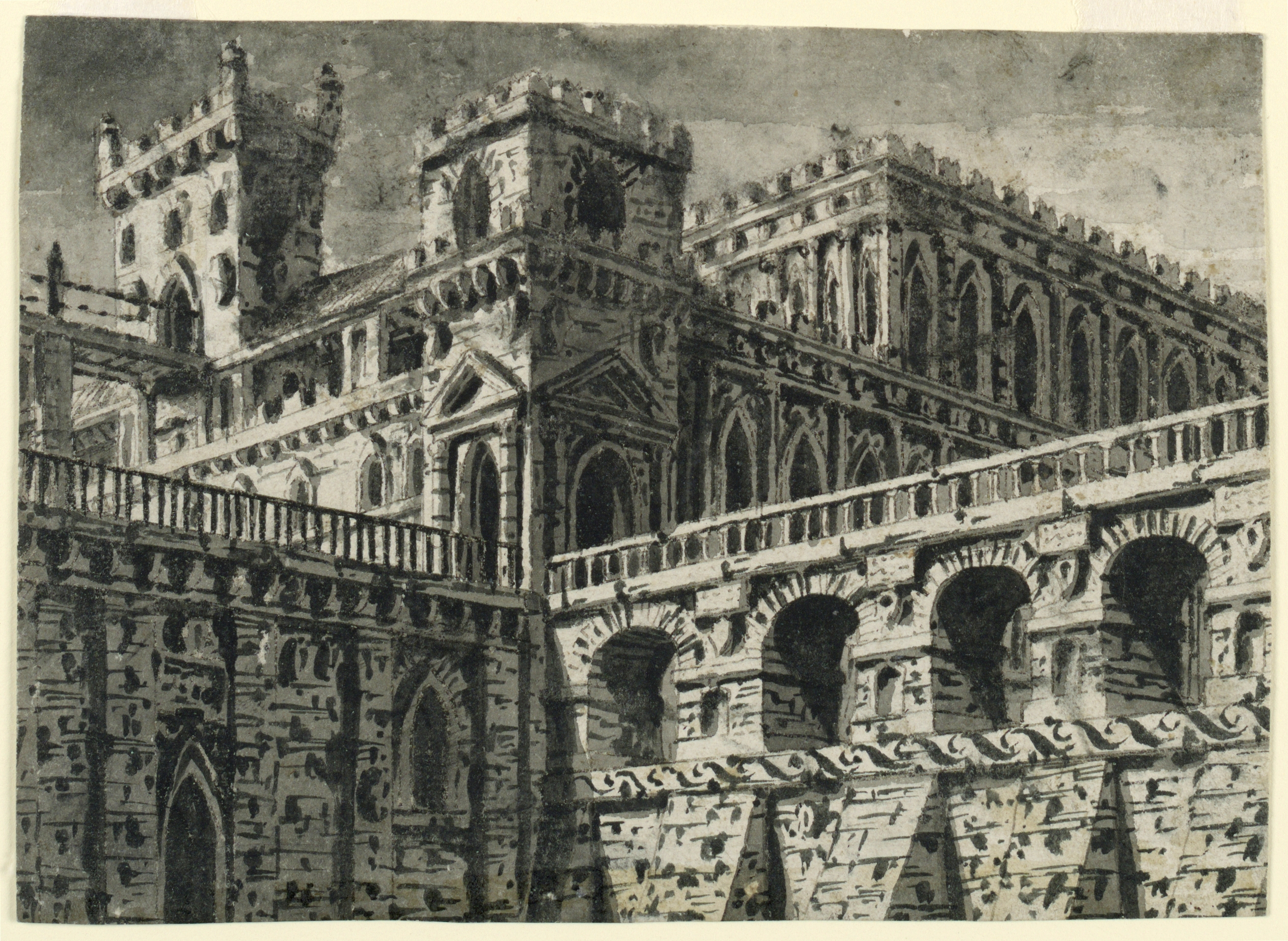 In this lesson you will be mastering the following:
An understanding of what the term Gothic means.
 An understanding of a variety of different Gothic conventions.
The ability to identify Gothic conventions in texts.
Learning Content
LO: To be able to identify Gothic conventions.
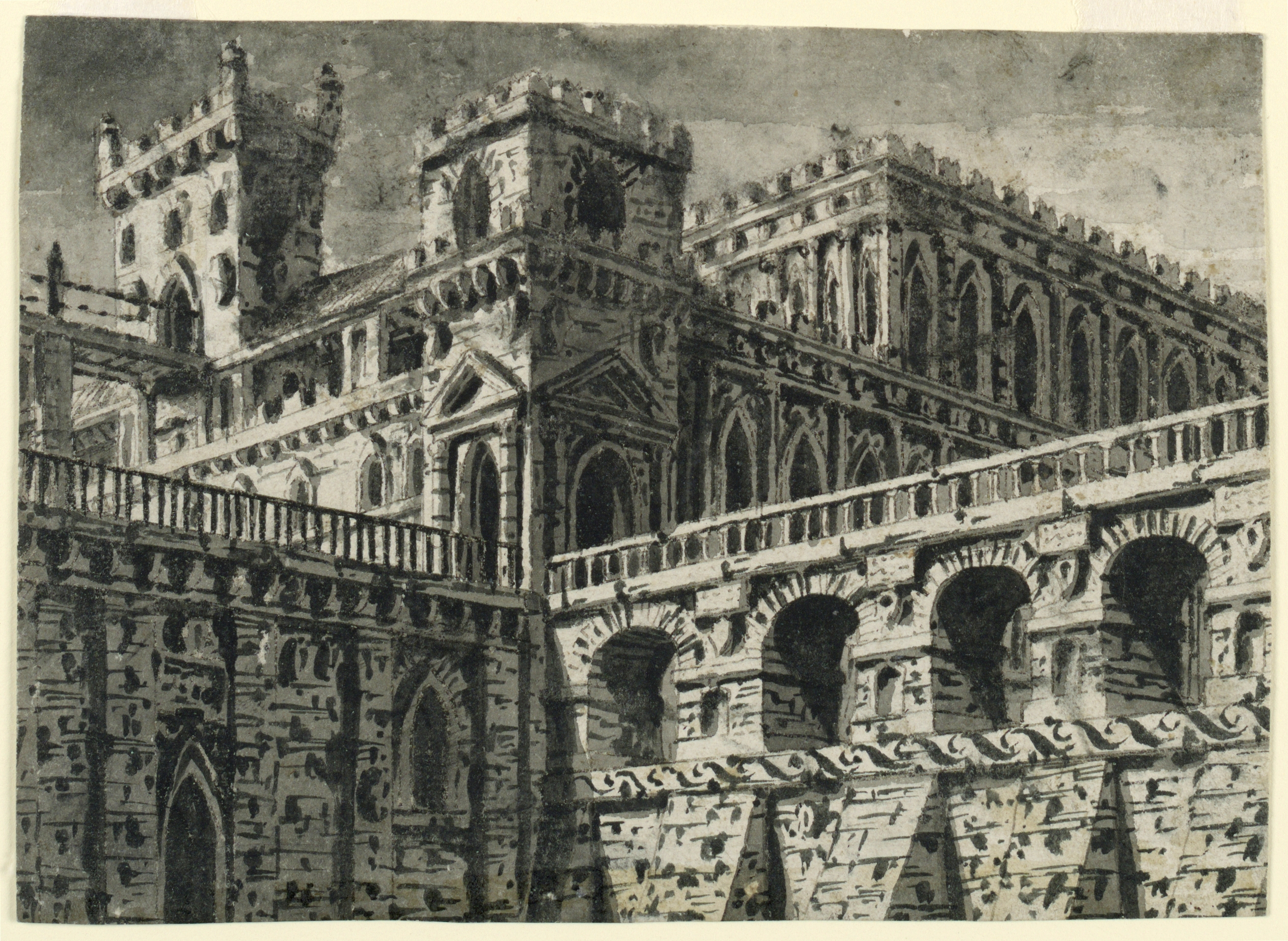 What do you associate with the word Gothic? Make a mind map.
Checking Understanding
Gothic
LO: To be able to identify Gothic conventions.
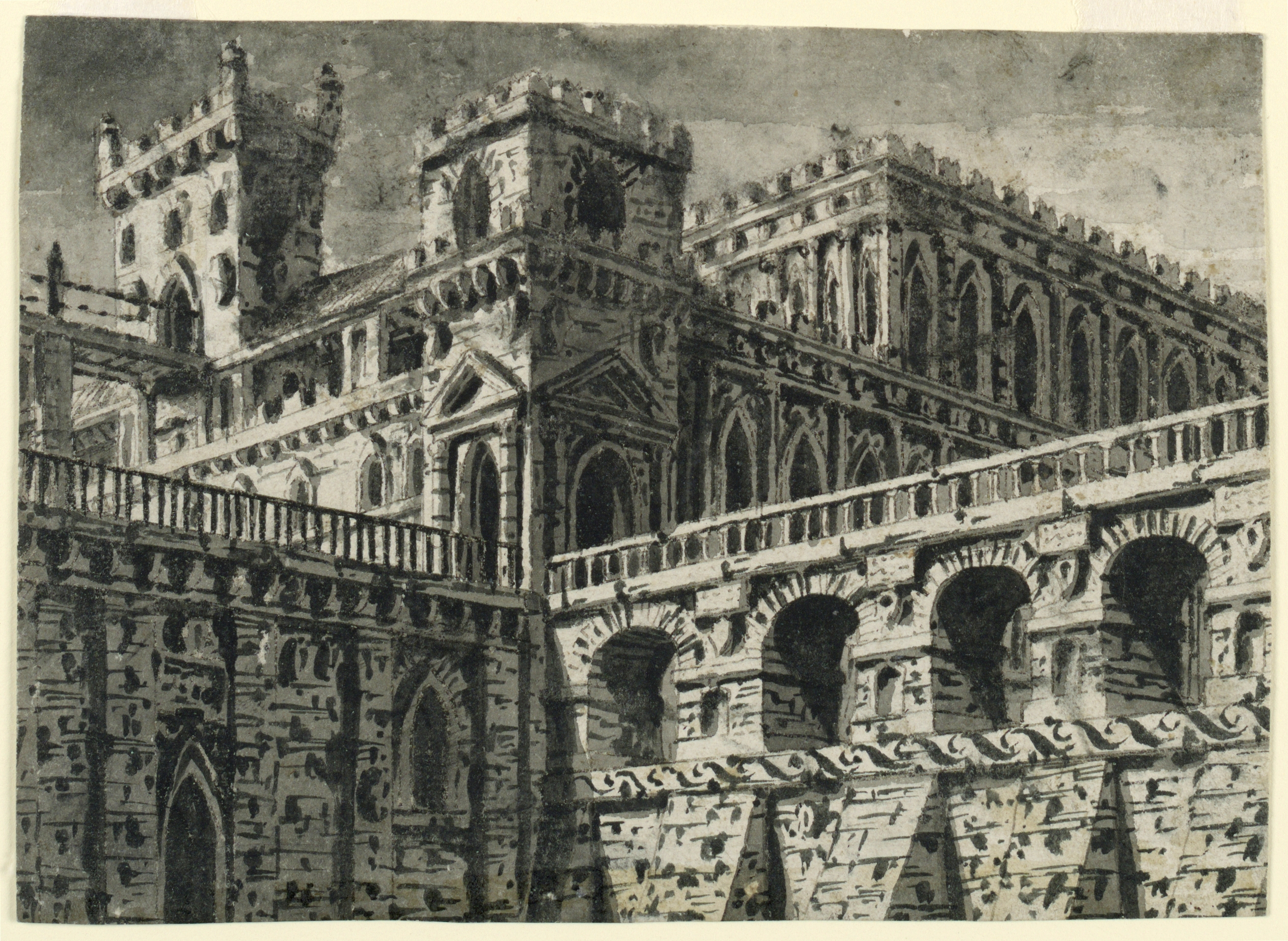 What do you associate with the word Gothic? Make a mind map.
Checking Understanding
LO: To be able to identify Gothic conventions.
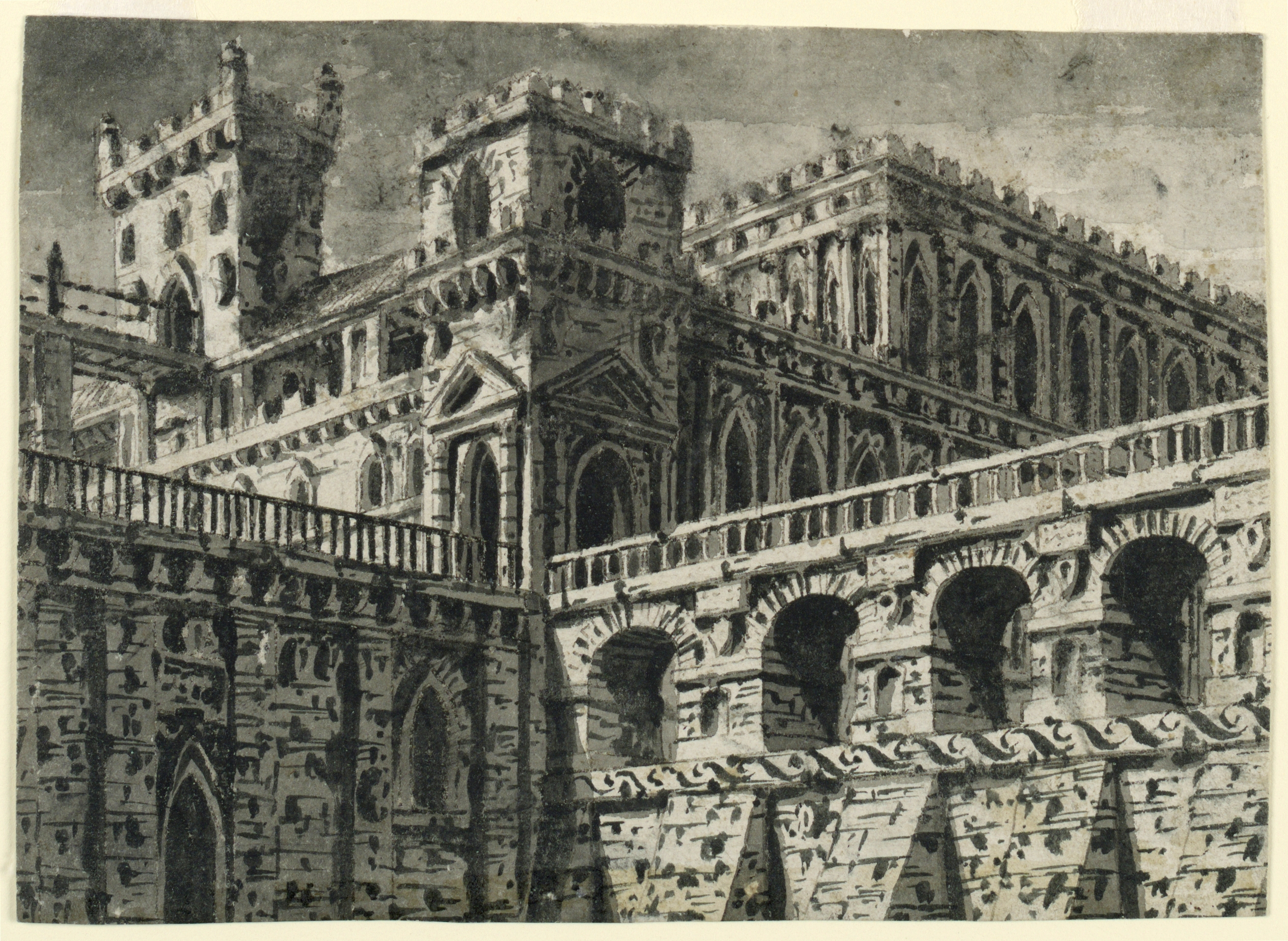 Etymology
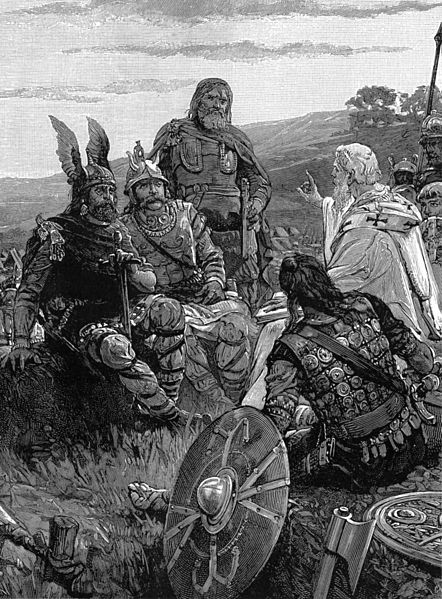 The Goths were an East Germanic tribe who helped to bring about the fall of the Roman Empire, ushering in the Medieval period.

They had a fierce reputation as being violent and barbaric. However, despite initially practising paganism, they converted to Christianity during the 4th century.
Developing Vocabulary
LO: To be able to identify Gothic conventions.
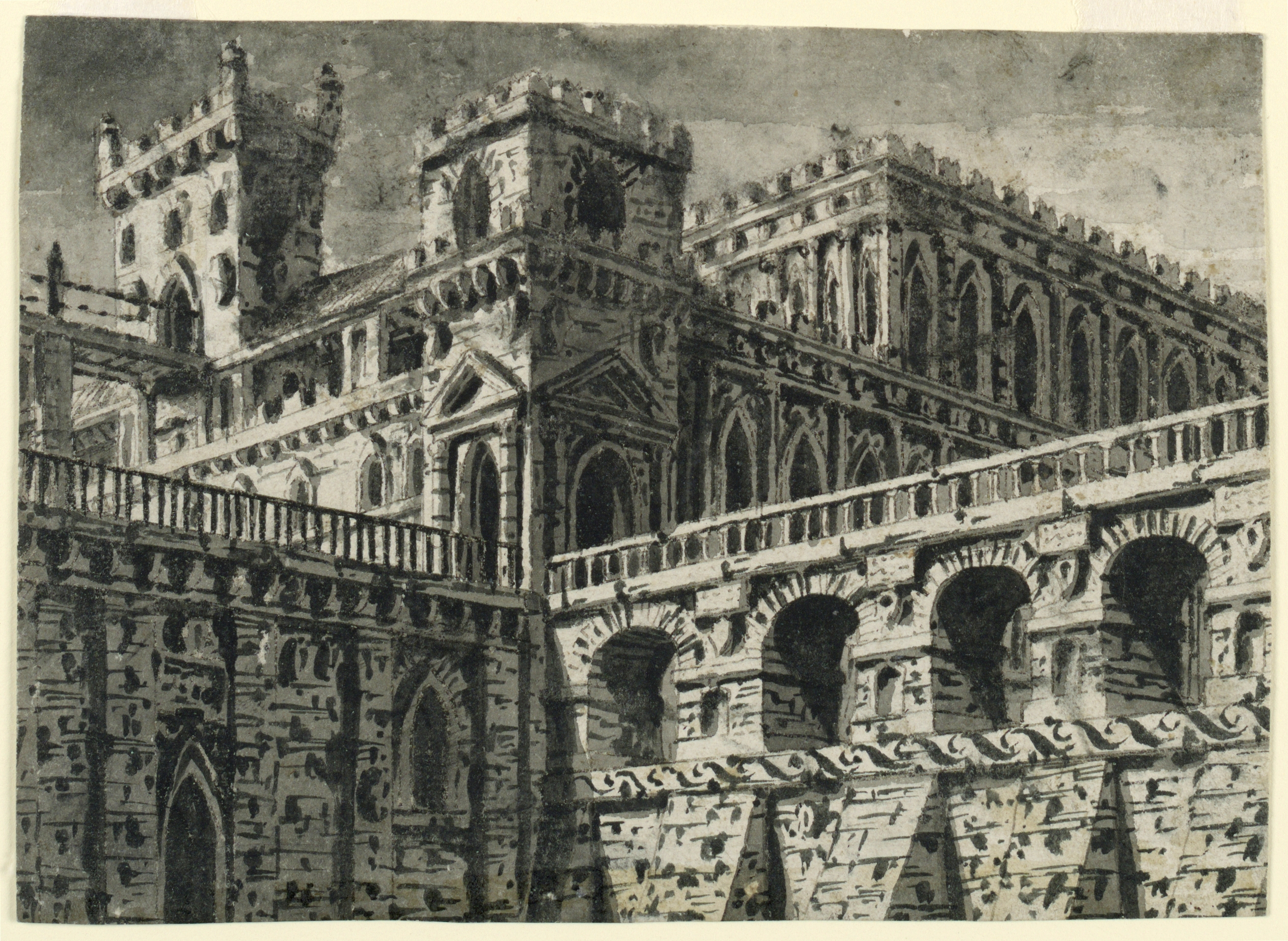 Gothic Conventions
Create a list of elements you think a gothic story might have.
Consider:
Plot
Setting
Characters
Themes
Mastery
LO: To be able to identify Gothic conventions.
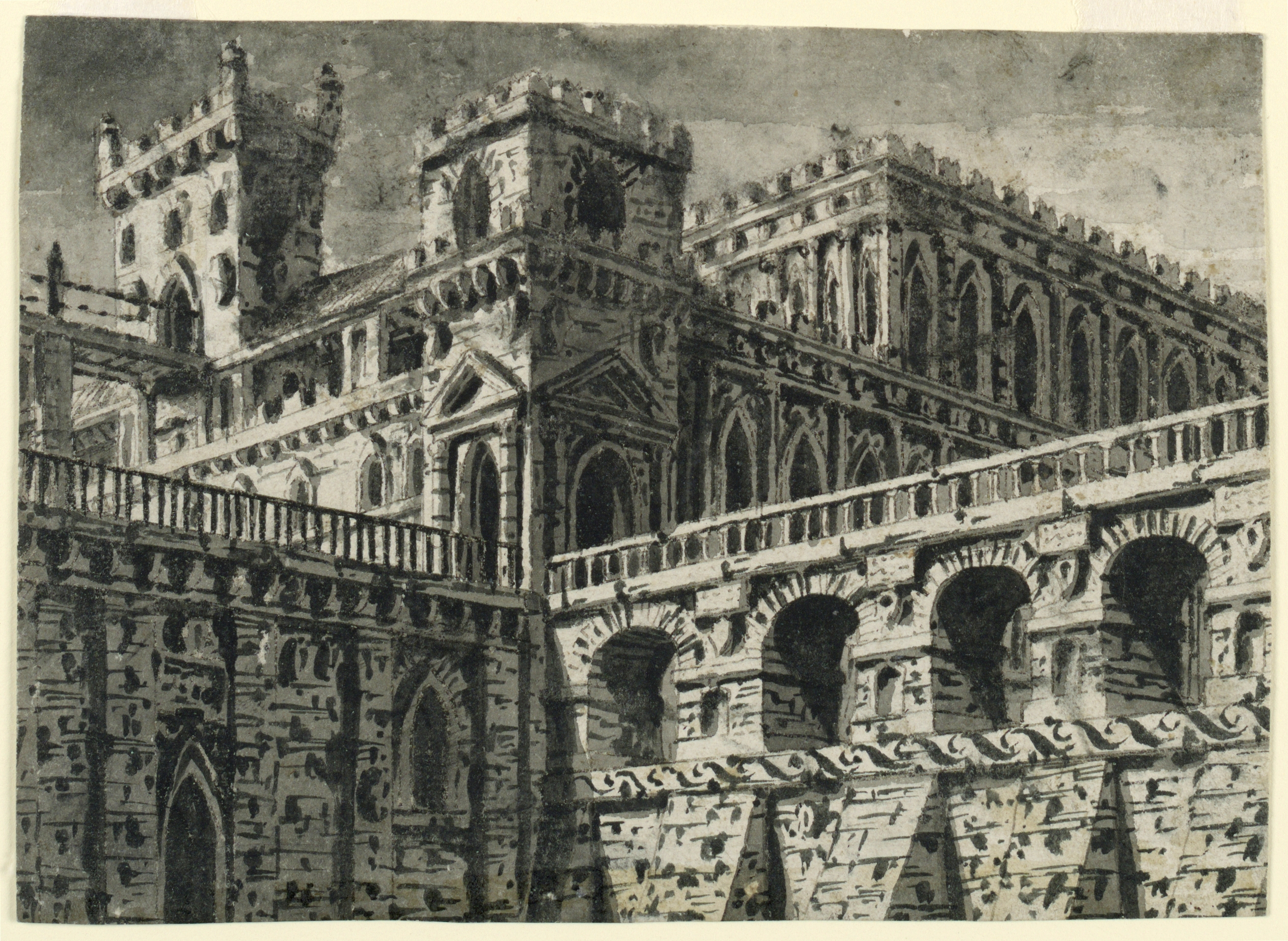 Mastery
LO: To be able to identify Gothic conventions.
[Speaker Notes: Slide could be printed and stuck in exercise books so students can refer back during the scheme.]
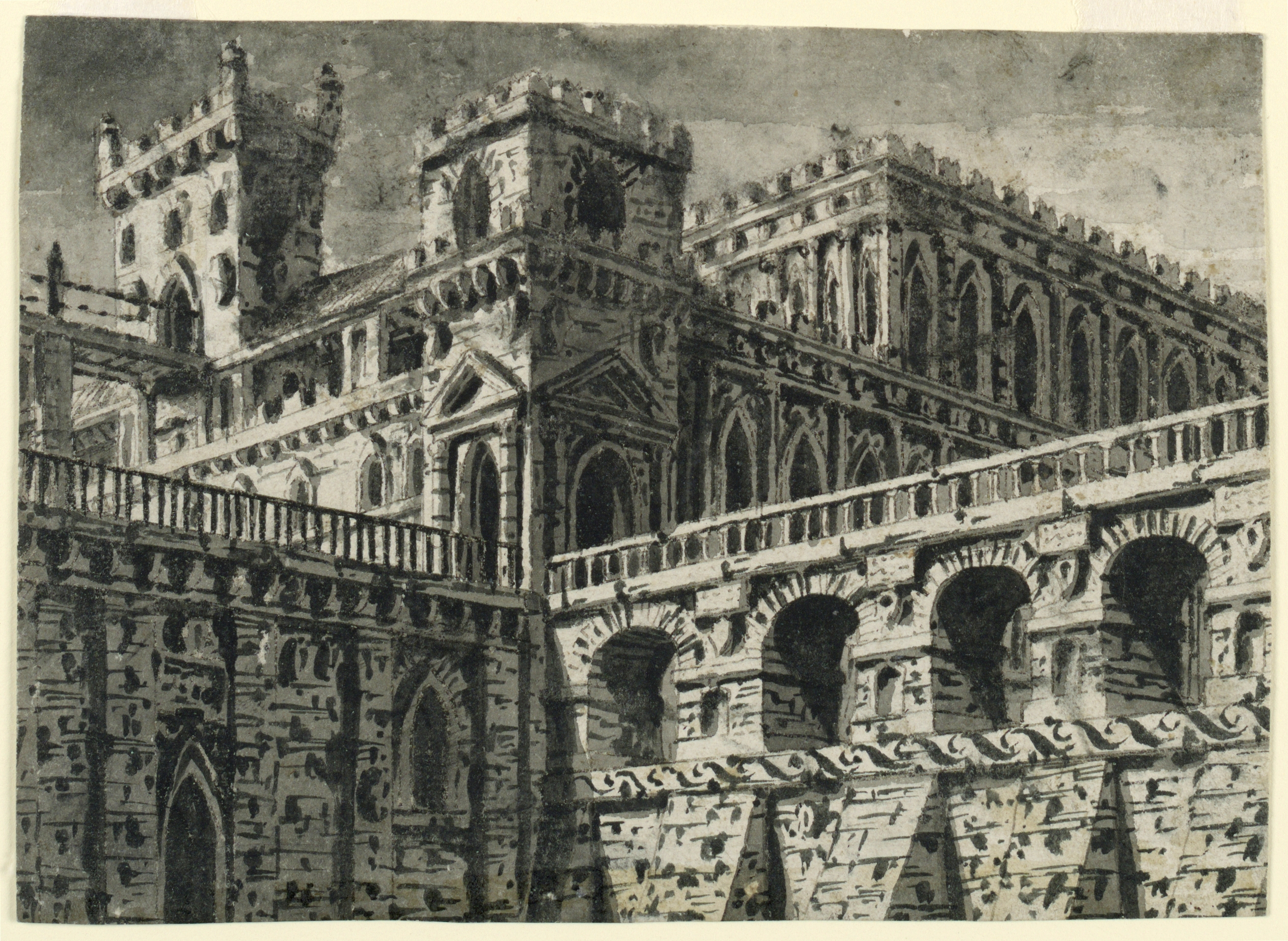 The Castle of Otranto
Read the plot summary of ‘The Castle of Otranto’. Highlight the gothic conventions that you see.
Remember to look for :
Plot Events
Setting
Characters
Themes
Mastery
LO: To be able to identify Gothic conventions.
[Speaker Notes: Plot summary on word document]
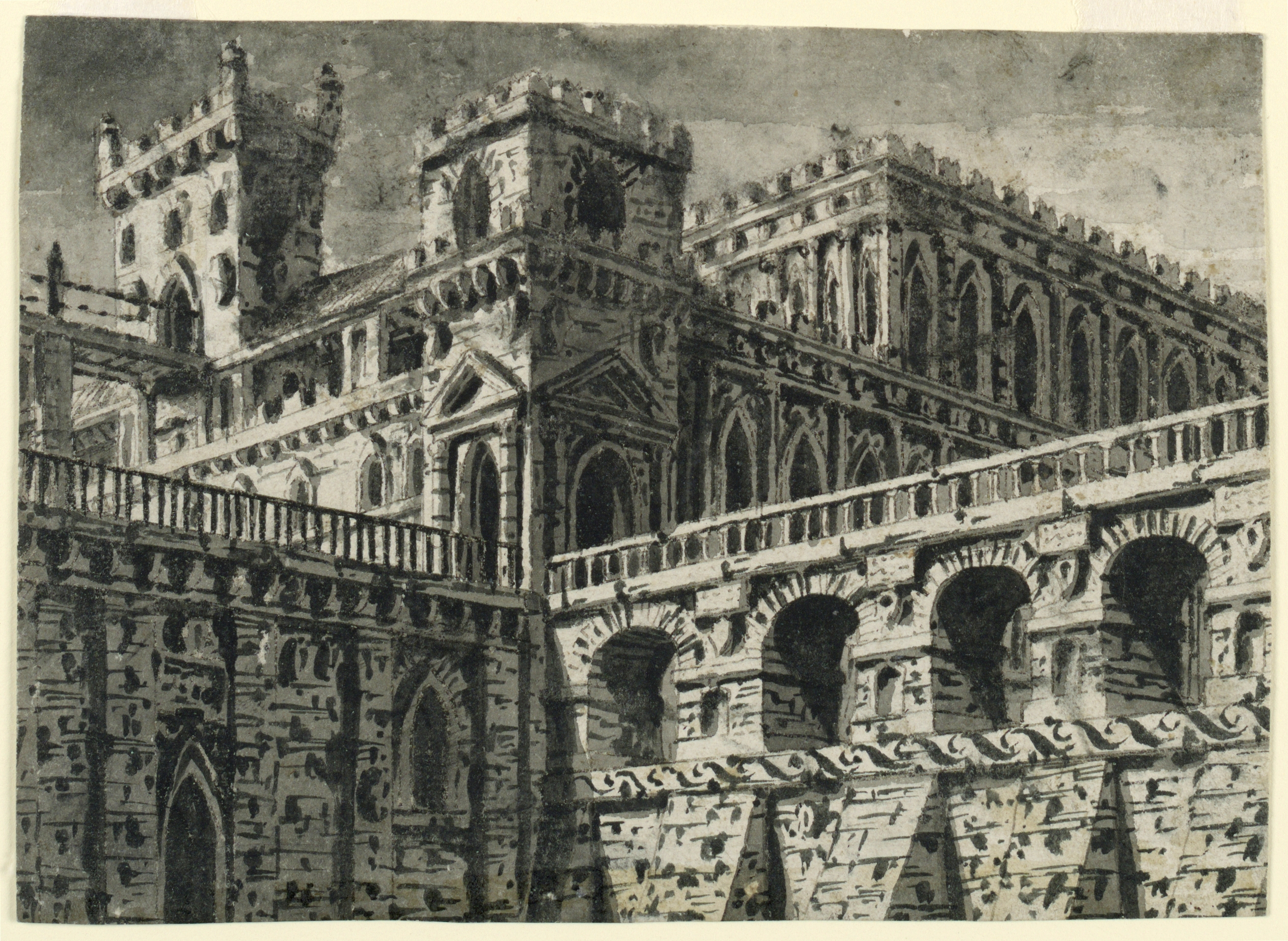 The Castle of Otranto
How many gothic conventions did you identify?
Plot Events
Setting
Characters
Themes

Challenge Question: Can you make any links to the Context information you were given?
Checking Understanding
LO: To be able to identify Gothic conventions.
[Speaker Notes: Plot summary on word document]
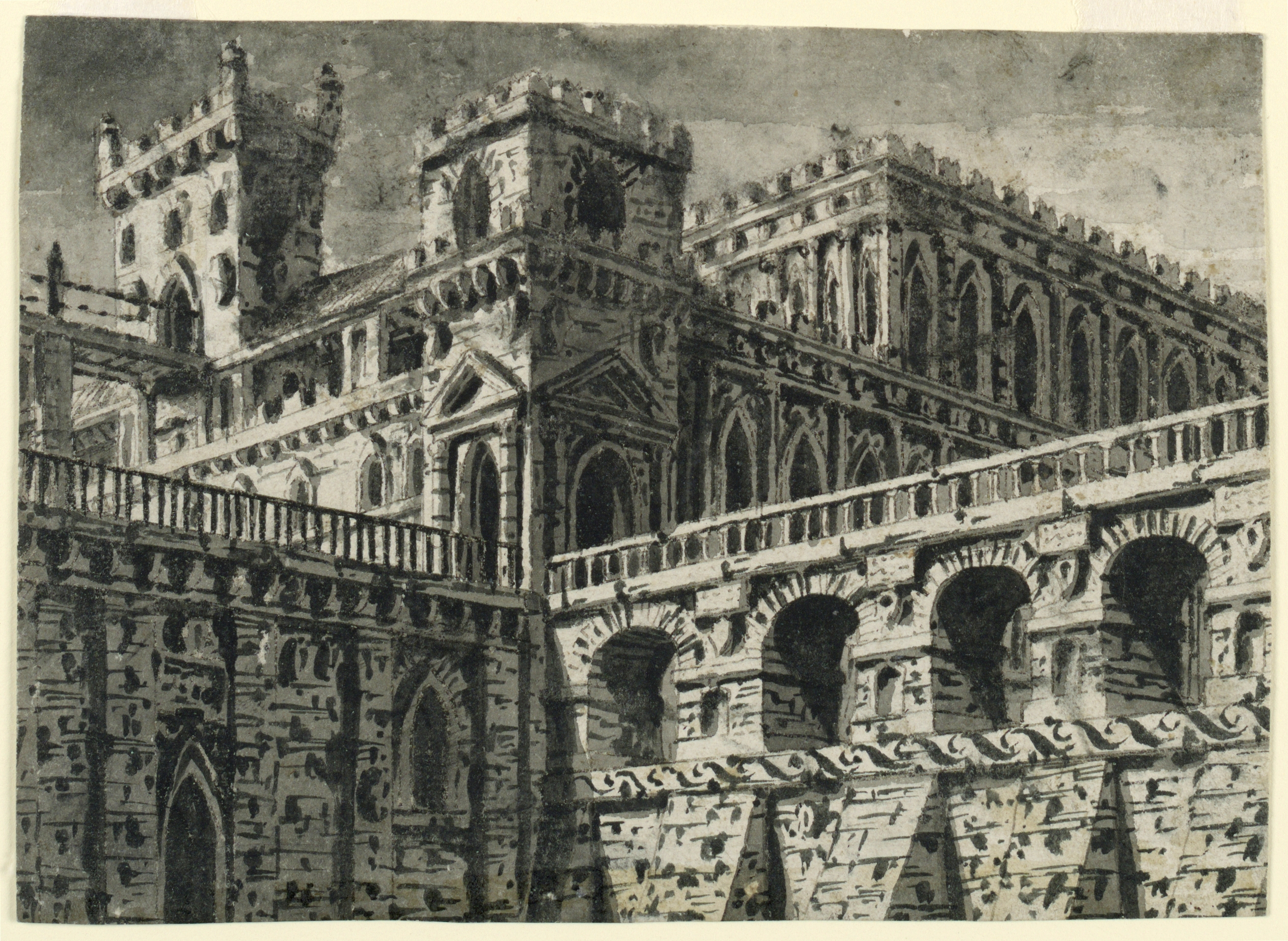 Which texts from the Year 7 Pre-1914 scheme would you now consider Gothic? Explain why.
Link to Previous Learning
LO: To be able to identify Gothic conventions.
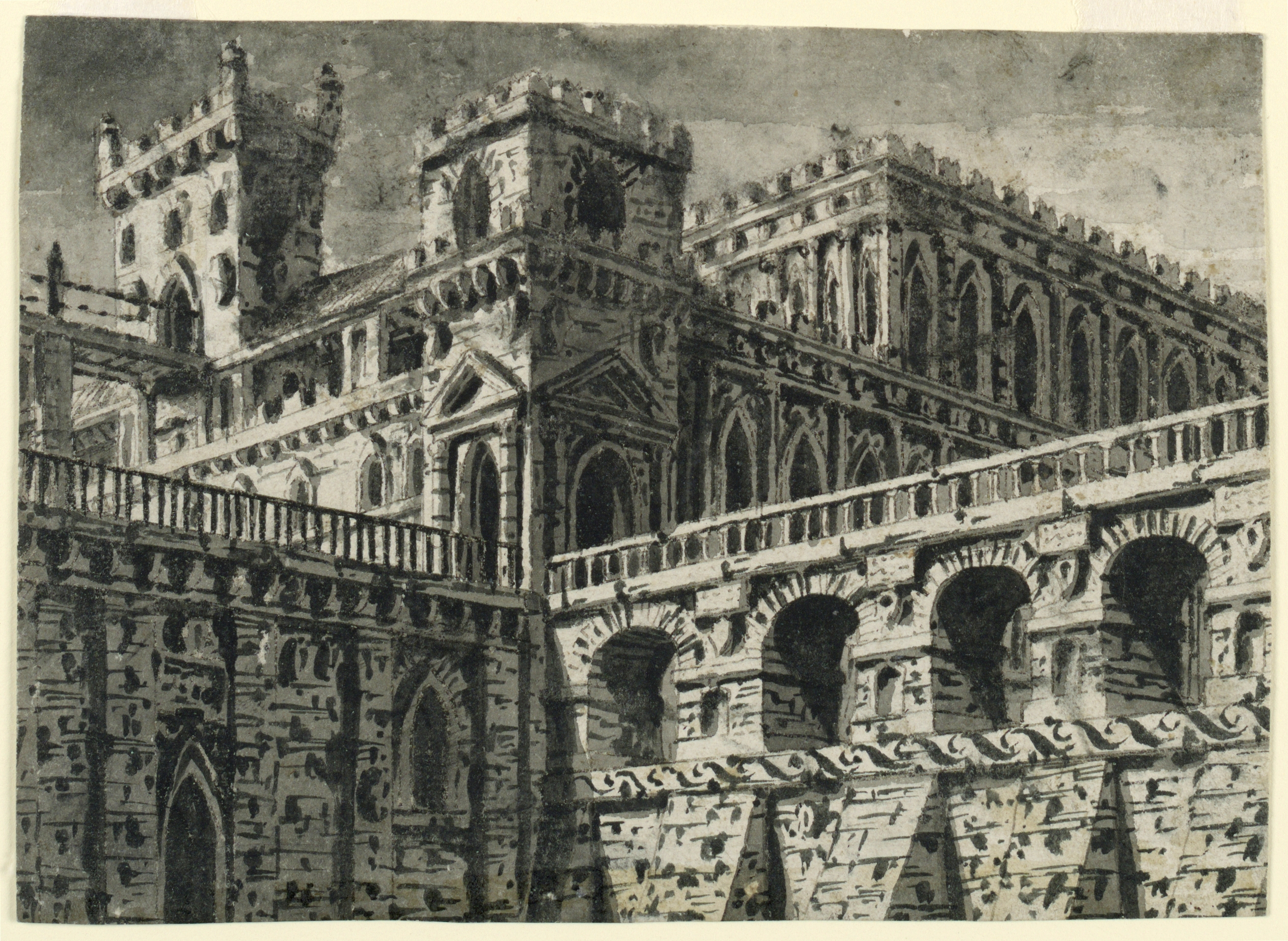 Read the following plot summaries.What gothic conventions do they have? How do they compare to ‘The Castle of Otranto’?
‘The Mezzotint’
In the highly original ‘The Mezzotint’, by M. R. James, a picture keeps changing, revealing details of a terrible crime that is either about to be committed or which has already been committed. The man who buys the picture shows it to a number of his colleagues and they all realise that something very strange is happening. When the mystery is finally revealed, the picture stops changing.

‘The Thing in the Upper Room’
In this short story, an unnamed narrator rents a room in an older section of Paris with tragic repercussions. The lodger, Attwater, cannot sleep in the room and after struggling through the nights, he is finally awoken by cries outside. He is covered in blood and is fully dressed. The face that looks back out of the mirror is of The Thing in the Upper Room.
Extension Task
LO: To be able to identify Gothic conventions.